Социальное партнерство как источник дополнительных ресурсов управления в построении открытой модели образовательной деятельности МАУДО г. Нижневартовска «ЦДиЮТТ «Патриот»
Хайдарова Л.Ш., руководитель подразделения информационно-методического обеспечения образовательного процесса МАУДО г. Нижневартовска «ЦДиЮТТ «Патриот»
Концепция развития дополнительного образования детей. Утверждена распоряжением Правительства Российской Федерации от 4 сентября 2014 г. №1726-р
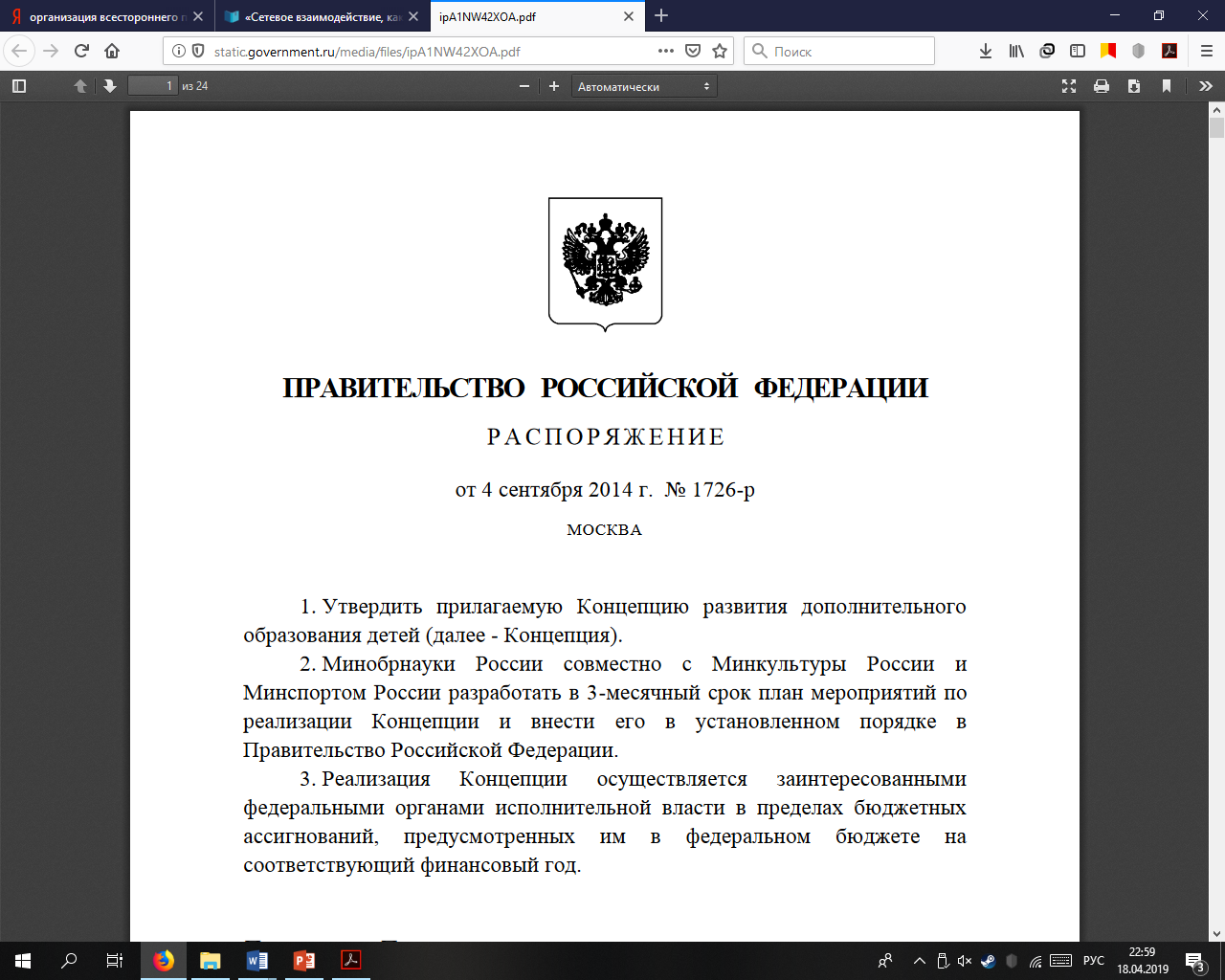 Миссия дополнительного образования
личностное развитие детей на основе субъектно-деятельностного и компетентностного подходов, поддержка индивидуализации и самореализации человека
Социальное партнерство в системе образования
партнерство внутри системы образования между социальными группами данной профессиональной общности
партнерство, в которое вступают работники системы образования, контактируя с представителями общественных сфер
партнерство, которое инициирует система образования как особая сфера социальной жизни с организациями производственной и непроизводственной сферы
Социальное партнерство как условие реализации Концепции развития дополнительного образования:
миссии дополнительного образования
запуска инновационных процессов
управления проектами в системе дополнительного образования
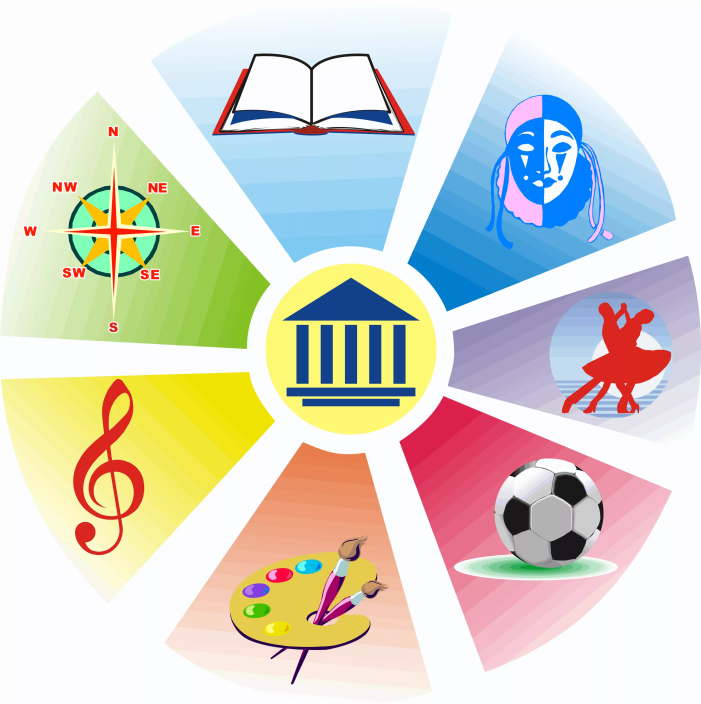 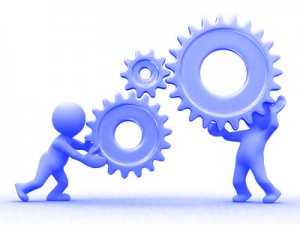 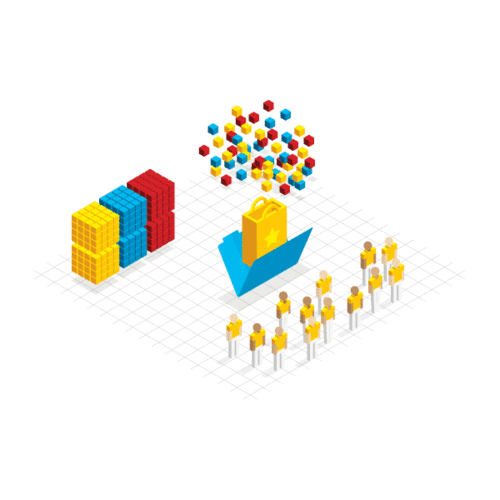 Миссия дополнительного образования
В учреждении:
43 общеразвивающих программ по направлениям: техническая, художественная, социально-педагогическая, туристско-краеведческая, физкультурно-спортивная 
40 договоров безвозмездного пользования помещениями
доступность для разных категорий детей
разноуровневость программ
Достигается за счет:
вариативности содержания и форм организации образовательного процесса
свободного личностного выбора деятельности, определяющей индивидуальное развитие
доступности глобального знания и информации для каждого
адаптивности к возникающим изменениям
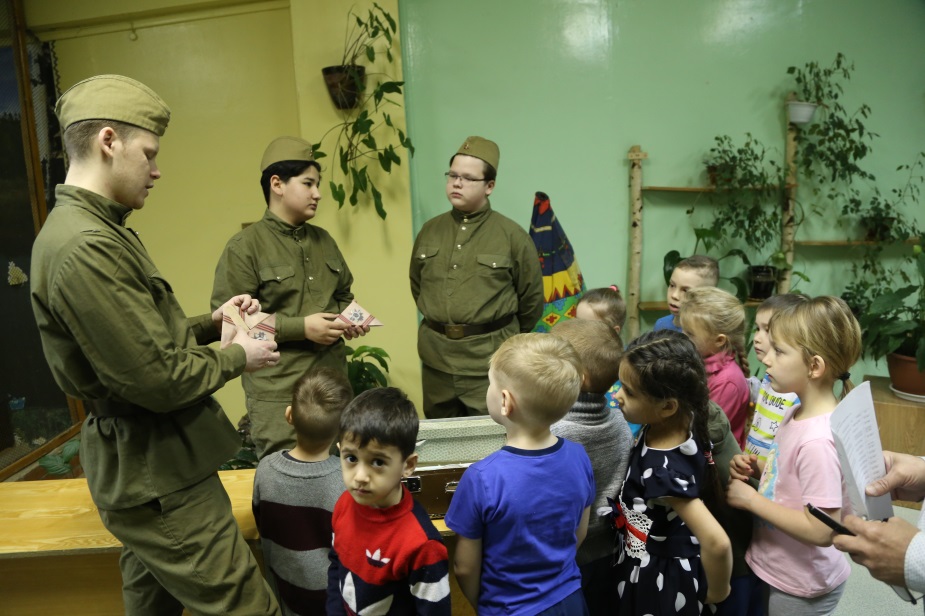 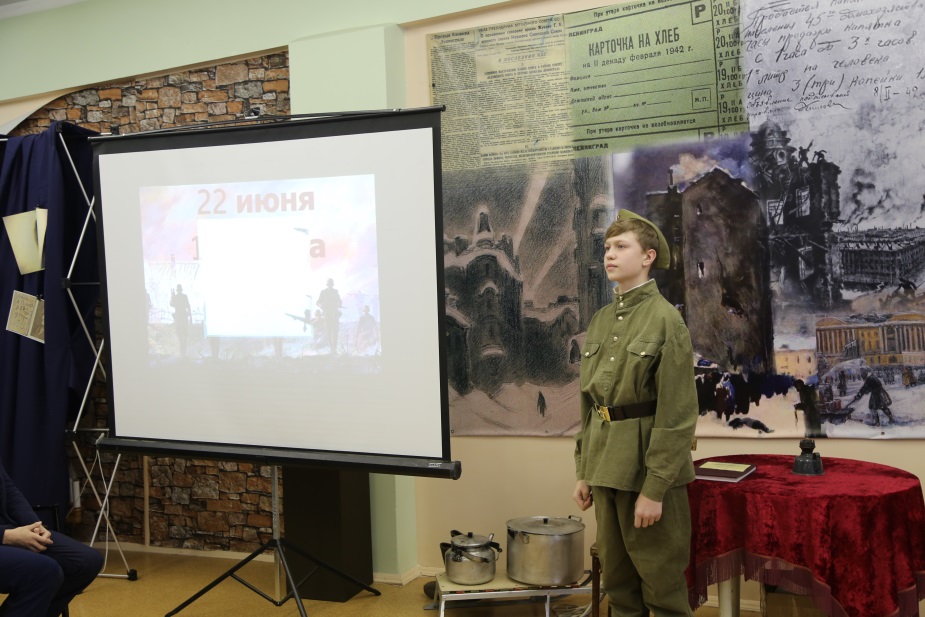 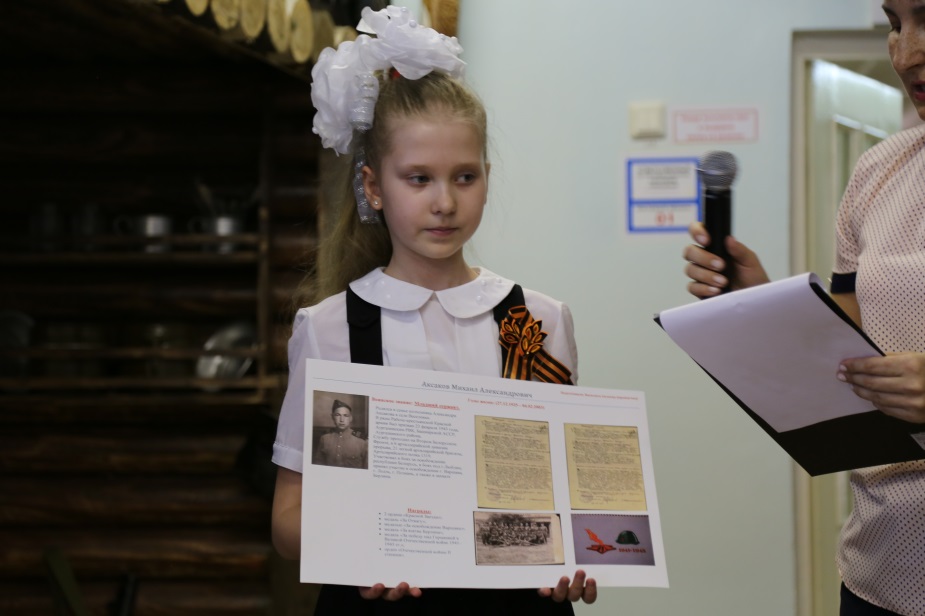 Актуальные направления дополнительного образования, реализуемые в МАУДО г.Нижневартовска «ЦДиЮТТ «Патриот» совместно с партнерами
Образовательные организации города Нижневартовска
Местная молодежная общественная организация «Ассоциация поисковых отрядов города Нижневартовска «Десант Памяти»
Региональная общественная организация Союз поисковых формирований Ханты-Мансийского автономного округа – Югра «Долг и Память Югры»
Местное отделение общероссийской общественно-государственной организации ДОСААФ России
Нижневартовская городская общественная организация «Ветеран»
Совет ветеранов войны, труда, Вооруженных Сил и правоохранительных органов
Центр комплексной реабилитации ветеранов боевых действий «Возрождение»
Местная Нижневартовская городская общественная организация ветеранов боевых действий «Красная звезда» и др.
Поисковая деятельность 
Музейная педагогика 
Волонтерское движение 
Военно-полевые сборы, военно-тактические и военно-спортивные игры
Спортивно-массовые мероприятия 
Летние практики
Ключевые компетенции человека 21 века
стратегическое мышление 
креативное мышление 
системное мышление 
критическое мышление 
саморегуляция 
кооперация 
коммуникация
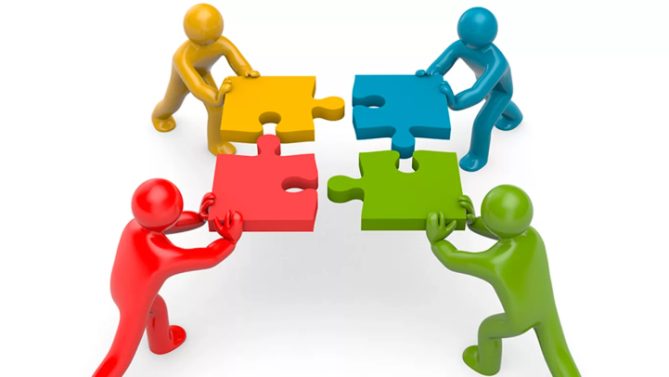 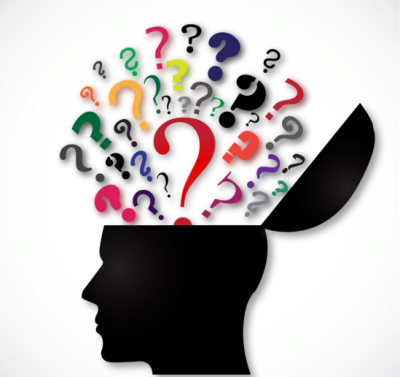 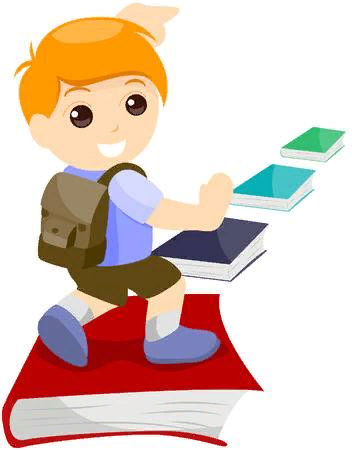 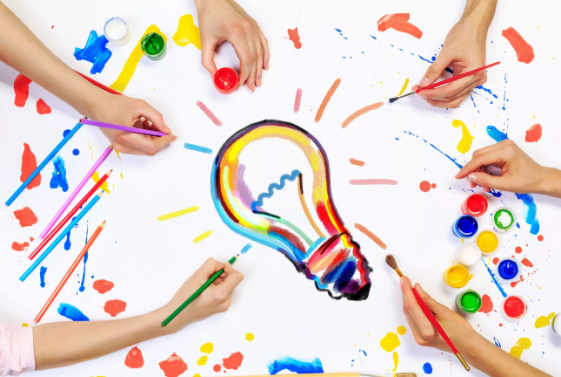 Запуск инновационных процессов
Обновление содержания дополнительного образования:
создание вариативных программ
разработка содержания образования с учетом новых направлений
создание досуговых и социальных программ направленных на формирование позитивных ценностей, развитие гражданских установок и компетенций
разработка общеразвивающих программ для разных категорий и групп детей
Расширение образовательного пространства:
взаимодействие с социально-профессиональными и культурно-досуговыми общностями взрослых и сверстников
включение в образовательный процесс актуальных явлений социокультурной реальности
создание условий для реализации общественных инициатив, проектов, поддержки волонтерства
Сетевое взаимодействие
Управление проектами в системе дополнительного образования
партнерство организаций дополнительного и общего образования, государства, бизнеса, институтов гражданского общества, семьи
межведомственная и межуровневая кооперация
создание интегрированных организаций социальной сферы
открытый государственно-общественный характер управления
контроль качества реализации программ и распределения бюджетных ресурсов
создание конкурентной среды, стимулирующей обновление содержания и повышение качества услуг
сочетание в управлении качеством системы ДО элементов государственного контроля, независимой оценки качества и саморегулирования, 
разработка инструментов оценки достижений детей и подростков, способствующих росту их самооценки и познавательных интересов в общем и дополнительном образовании.
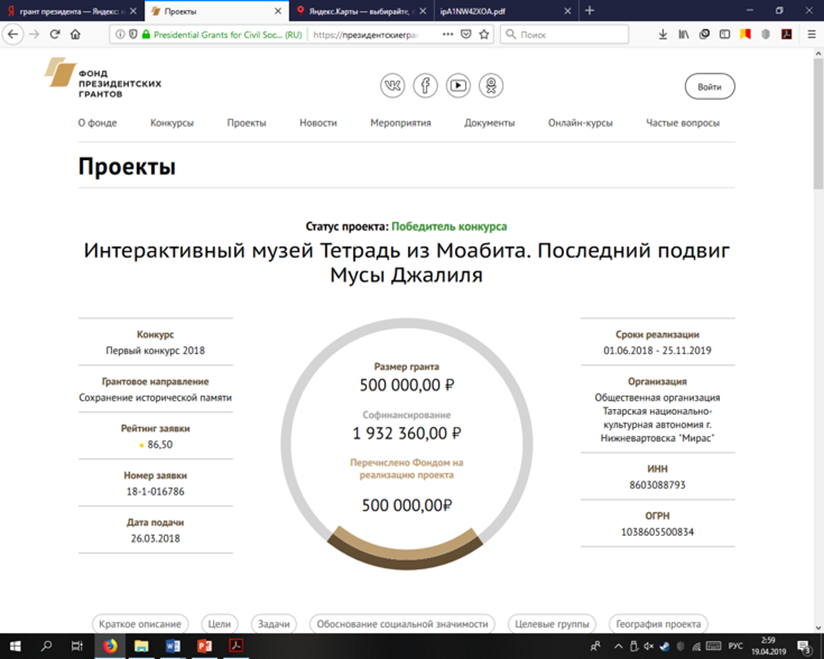 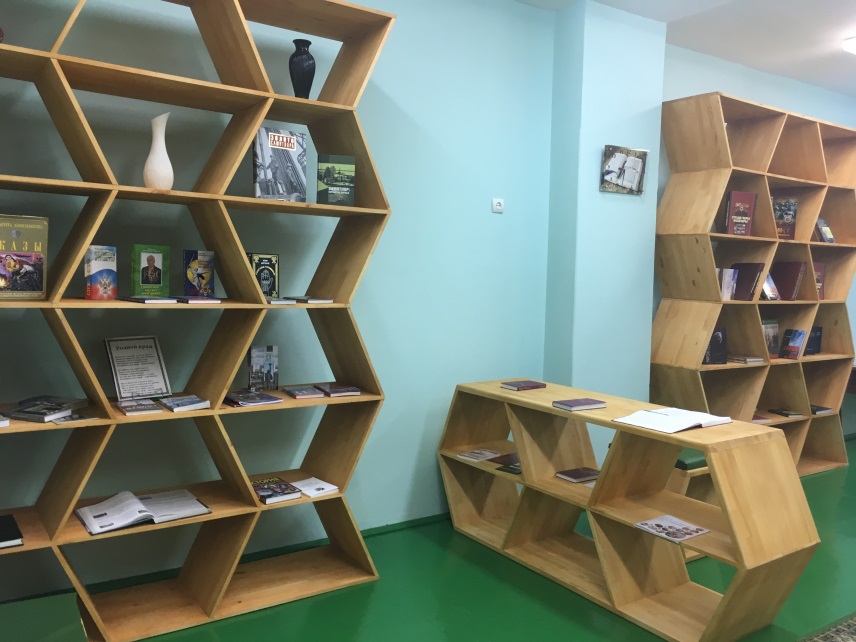 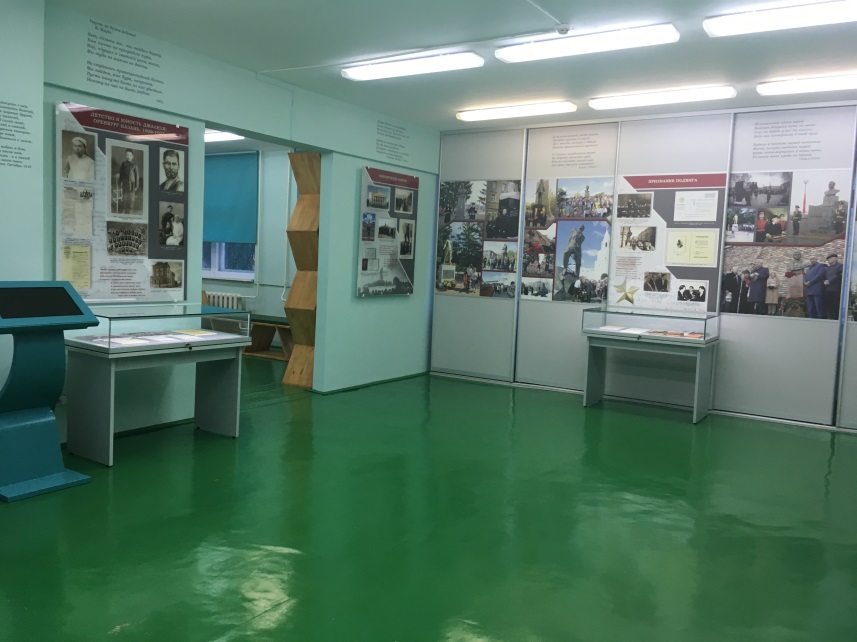 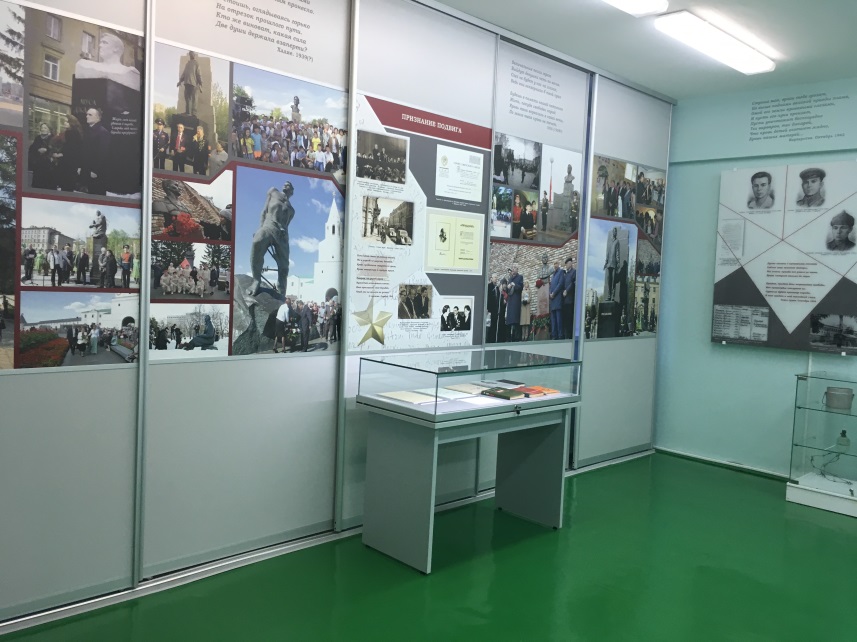 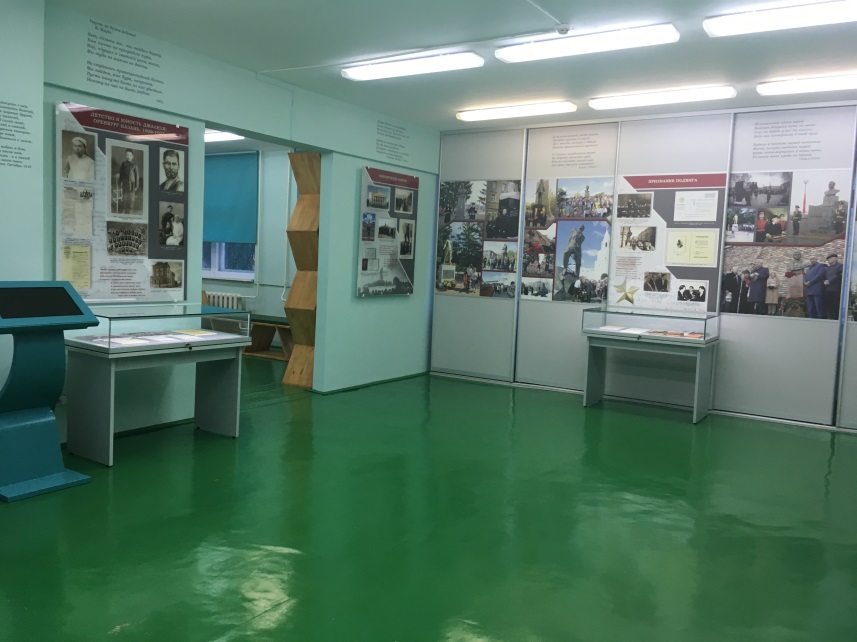 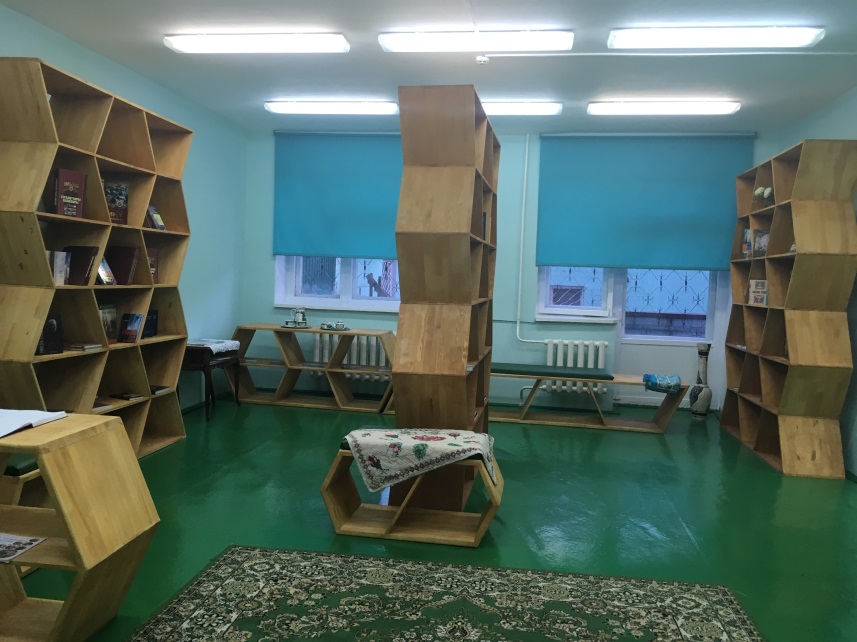 Социальное партнерство как источник дополнительных ресурсов управления в построении открытой модели образовательной деятельности МАУДО г. Нижневартовска «ЦДиЮТТ «Патриот»
Хайдарова Л.Ш., руководитель подразделения информационно-методического обеспечения образовательного процесса МАУДО г. Нижневартовска «ЦДиЮТТ «Патриот»